শুভেচ্ছা
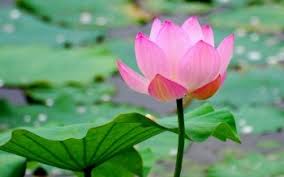 পরিচিতি
শ্যামল চক্রবর্ত্তী 
            সহকারী অধ্যাপক 
             অর্থনীতি বিভাগ 
            কানকিরহাট কলেজ
অর্থনীতি ১ম পত্র 
    একাদশ শ্রেণি
পাঠ শিরোনাম 
             সামগ্রিক আয় ও ব্যয়
শিখনফল
সামগ্রিক আয় হিসেবে জিডিপি (GDP),জিএনআই( GNI)এবংNDP ও
 এনএনআই (NNI) এর ধারণা ব্যাখ্যা করতে পারবে ।
মোট জাতীয় আয় (Gross National Income)-GNI :  কোন নির্দিষ্ট সময়ে ( সাধারণত এক বছরে)কোন দেশে যে পরিমাণ চূড়ান্ত দ্রব্য ও সেবা   উৎপন্ন হয় ,তার সামগ্রিক অর্থমূল্যকে মোট জাতীয় উৎপাদন বা মোট জাতীয় আয় বলে ।
নিট জাতীয় আয় (Net National Income)NNI কোন নির্দিষ্ট সময়ে কোন দেশের চূড়ান্ত দ্রব্য বা  সেবার আর্থিকমূল্য অর্থাৎ মোট জাতীয়  আয় থেকে মূলধন সামগ্রির ব্যবহার জনিত ব্যয় বা অবচয় ব্যয় বাদ দিলে যা থাকে তাকে নিট জাতীয় আয় বলে ।
NNI=GNI –Depreciation Cost (or Capital Consumption Allawance বা  cca)
Depreciation Cost= অবচয় ব্যয় , Capital Consumption Allawance = মূলধন সামগ্রির ব্যবহার জনিত ব্যয়।
মোট দেশজ উৎপাদন (  Gross Domestic Product) GDP : একটি আর্থিক  বছরে কোন দেশের ভৌগলিক সীমানার অভ্যন্তরে উৎপাদিত চূড়ান্ত দ্রব্য ও সেবার বাজার মূল্যের সমষ্টিকে মোট দেশজ উৎপাদন বলে ।

নিট দেশজ উৎপাদন( NDP): মোট দেশজ উৎপাদন থেকে মূলধন সামগ্রীর ব্যবহার জনিত ব্যয় বা অবচয় ব্যয় বাদ দিলে ,যা অবশিষ্ট থাকে তাকে নিট দেশজ উৎপাদন বলে ।
দেশে কর্মরত বিদেশিদের আয়  GDP  তে অন্তর্ভুক্ত হয়,  GNP  তে অন্তর্ভুক্ত হয় না ।
পক্ষান্তরে, বিদেশে কর্মরত প্রবাসীদের আয় GNP  তে অন্তর্ভুক্ত হয় কিন্তু  GDP তে অন্তর্ভুক্ত হয় না ।
মূল্যায়ন
১। মোট জাতীয় আয় কী? 
২।মোট দেশজ উৎপাদন কী ?
৩। CCA  ক? 
৪। প্রবাসীদের আয় জিডিপি তে অন্তর্ভুক্ত হয় না কেন ?
বাড়ির কাজ
১। জিএনপি  এর তুলনায় এনএনপি অধিক গুরুত্ব পূর্ণ কেন ?  
২। পদ্মা সেতুতে জাপানের ৫০ হাজার লোক কাজ করে ।
 ক) তাদের অর্জিত আয় বাংলাদেশের কোথায় অন্তর্ভুক্ত হবে ?
 খ) তাদের অর্জিত আয় জাপানের কোথায় অন্তর্ভুক্ত হবে ?
ধন্যবাদ